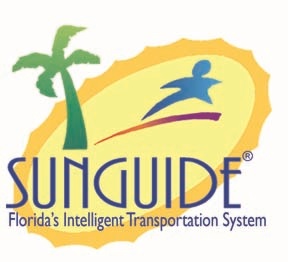 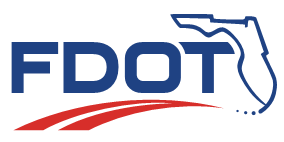 SunGuide Software Users Group Meeting
September 21, 2023
1
WELCOME

ATTENDEE ROLL CALL
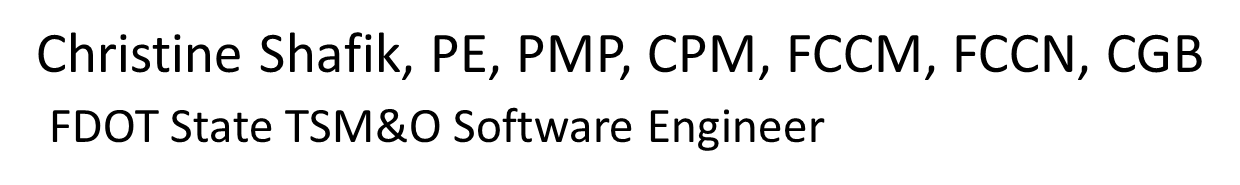 SunGuide Software Users Group
9/21/2023
2
SG-6805 - Driver for Deepblue Bluetooth Device?
Tucker Brown
SunGuide Software Users Group
3
9/21/2023
Current Behavior and Enhancement
Current Behavior 
DeepBlue is a tag reader device that is currently on the APL.
The protocol is not currently included in SunGuide, but was developed for Puerto Rico.

Enhancement
Integrate the DeepBlue protocol from Puerto Rico for use in SunGuide
9/21/2023
4
SunGuide Software Users Group
QUESTIONS?

COMMENTS?

SUPPORT?
SunGuide Software Users Group
9/21/2023
5
SG-5420 - Consolidate "Unknown MAC Address" Logs Messages for BlueMAC
Tucker Brown
SunGuide Software Users Group
6
9/21/2023
Current Behavior and Enhancement
Current Behavior
SunGuide logs a message when a tag is received from a device that is not configured in the system.
The intent was to alert operations of a device producing data, but still needs to be configured.
Logs are in Warning, so they get full, even at Info logging.

Enhancement
Consolidate the logs to once a min (maybe 5 mins?), and create a single message with all device IDs that sent tags.
9/21/2023
7
SunGuide Software Users Group
QUESTIONS?

COMMENTS?

SUPPORT?
SunGuide Software Users Group
9/21/2023
8
SG-6759 - Some Cameras Actively Refuse Request after HF#3
Tucker Brown
SunGuide Software Users Group
9
9/21/2023
Current Behavior
CCTV NTCIP driver was re-written in C# for 8.2.
Post 8.2, an issue was noticed where wipers didn’t work unless the device was initially polled to return the functionality was available.
Hotfix 3 reverted to the pre-8.2 behavior that polled all cameras once, even if the configuration was set to not poll, or the Disable PTZ flag is set.
When polling a static camera with no NTCIP comm interface, the initial poll fails and puts the device in Error State.
Video still works, as that comes through a different interface.
9/21/2023
10
SunGuide Software Users Group
Questions for Districts
Do you have static cameras that don’t have a comm interface?

Do you have static cameras that have a comm interface that may use Zoom/Focus/Iris, but no control?

Should static cameras be polled at all?
9/21/2023
11
SunGuide Software Users Group
QUESTIONS?

COMMENTS?
SunGuide Software Users Group
9/21/2023
12
SG-5474 - WWD Performance Measure Reporting
Mark Dunthorn
SunGuide Software Users Group
13
9/21/2023
Reports Requested
Three WWD Event Reports Proposed:
All WWD Events
Only events started from IDS
False Alert Report
Filter Functionality
County
Roadway
Direction of travel
9/21/2023
14
SunGuide Software Users Group
Reports Requested
Detailed Report from Single Ramp
Date/Time
Event IDs
Event Conclusion
False alarm list
Date/Time
False alarm reason
9/21/2023
15
SunGuide Software Users Group
Options for False Alerts
Add WWD prefix to Incident Detection Subsystem false alert drop down for all events and add unique reasoning.
Customize False alert drop drown that opens only for the Wrong Way Vehicle Alert Subsystem.
9/21/2023
16
SunGuide Software Users Group
Options for False Alerts
False Alert Reasons
Official Use (Law, Tow, Road Ranger, Fire, EMS, and Maintenance)
Unauthorized User (Wrong way- Bicycle or Pedestrian)
Animal 
Communication Drop
Congestion 
Insect
Law Enforcement Traffic Stop
No Apparent Cause 


Poor Video
Rain
Reflection impact to sensor 
Shadow
Vibration
Maintenance Activity  
Other (fill in blank)
9/21/2023
17
SunGuide Software Users Group
Options for Event Conclusion
Event Conclusion Reasons
Ramp Turn-around
Crash
Mainline
Ramp
Mainline entry non-crash
Self-correct
Vehicle intercept
WWD detected but not found
(Needed for Event performance measures.)
Add Final Review feature for all WWD events that requires reason for event closure.
Add ability to convert Event to WWD Event to trigger mandatory Final Review.
9/21/2023
18
SunGuide Software Users Group
QUESTIONS?

COMMENTS?

SUPPORT?
SunGuide Software Users Group
9/21/2023
19
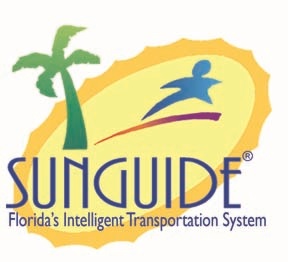 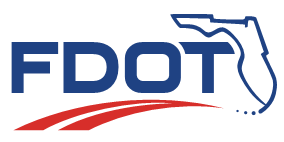 FYI:SunGuide Alert Viewer(SG-6050 FTE External Integrated Website - WWDS Alerts)
Mark Dunthorn
SunGuide Software Users Group
20
9/21/2023
Overview
WWD alerts will be provided to FHP at same time as FDOT for immediate FHP response.
Application will support multiple WWD detection vendors.
SAV Interface was included in SunGuide Release 8.2 HF2.
Current State
Tested by FTE
Shared with FHP
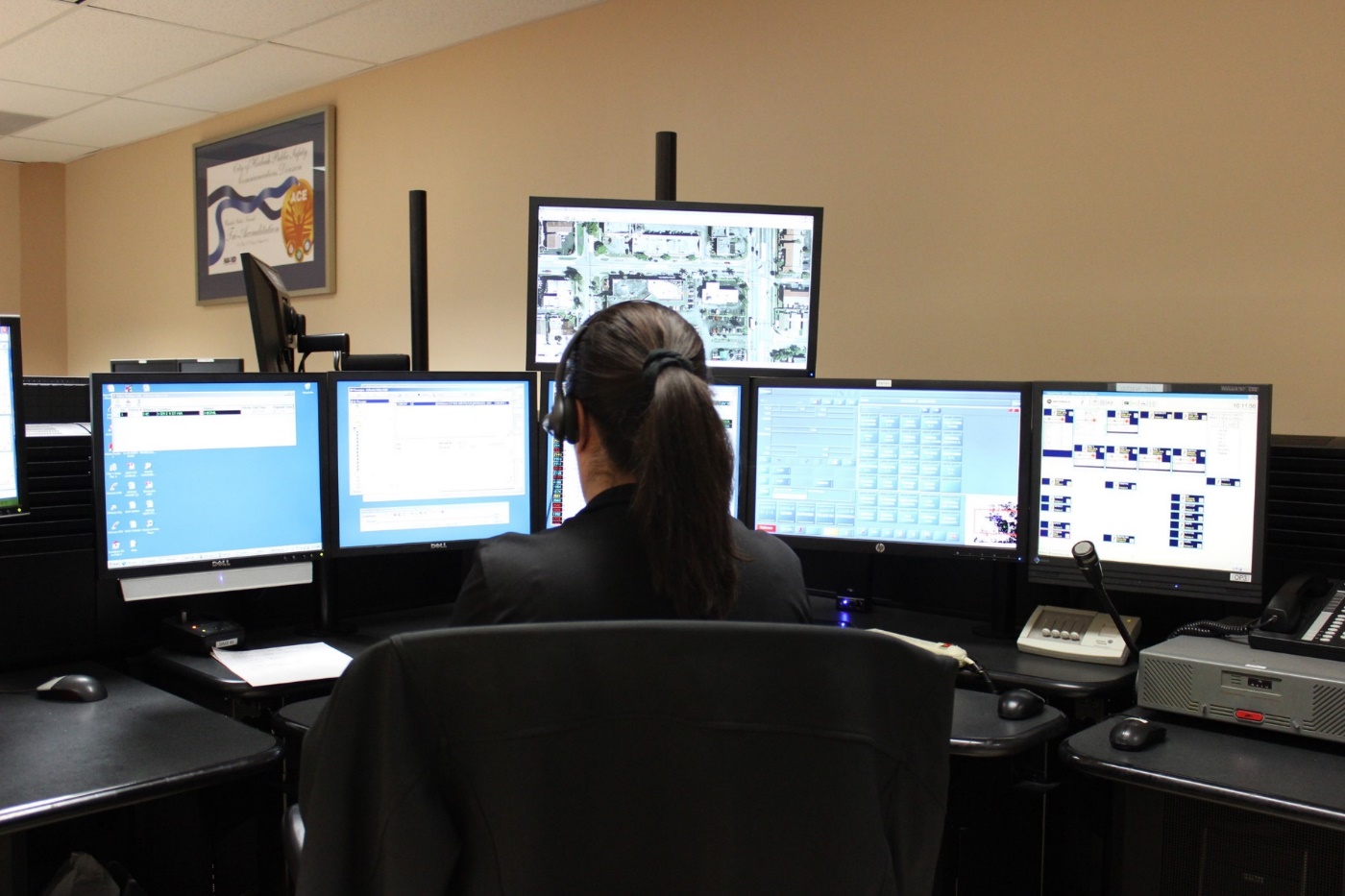 9/21/2023
21
SunGuide Software Users Group
The SunGuide Alert Viewer…
Is
An application that provides real-time notification of WWD detection system alerts.
A view-only application for informational purposes.
Is not
An interactive tool to manage WWD events. 
A substitute for SunGuide Software.
A replacement for RTMC/FHP coordination.
9/21/2023
22
SunGuide Software Users Group
Demonstration
Questions?
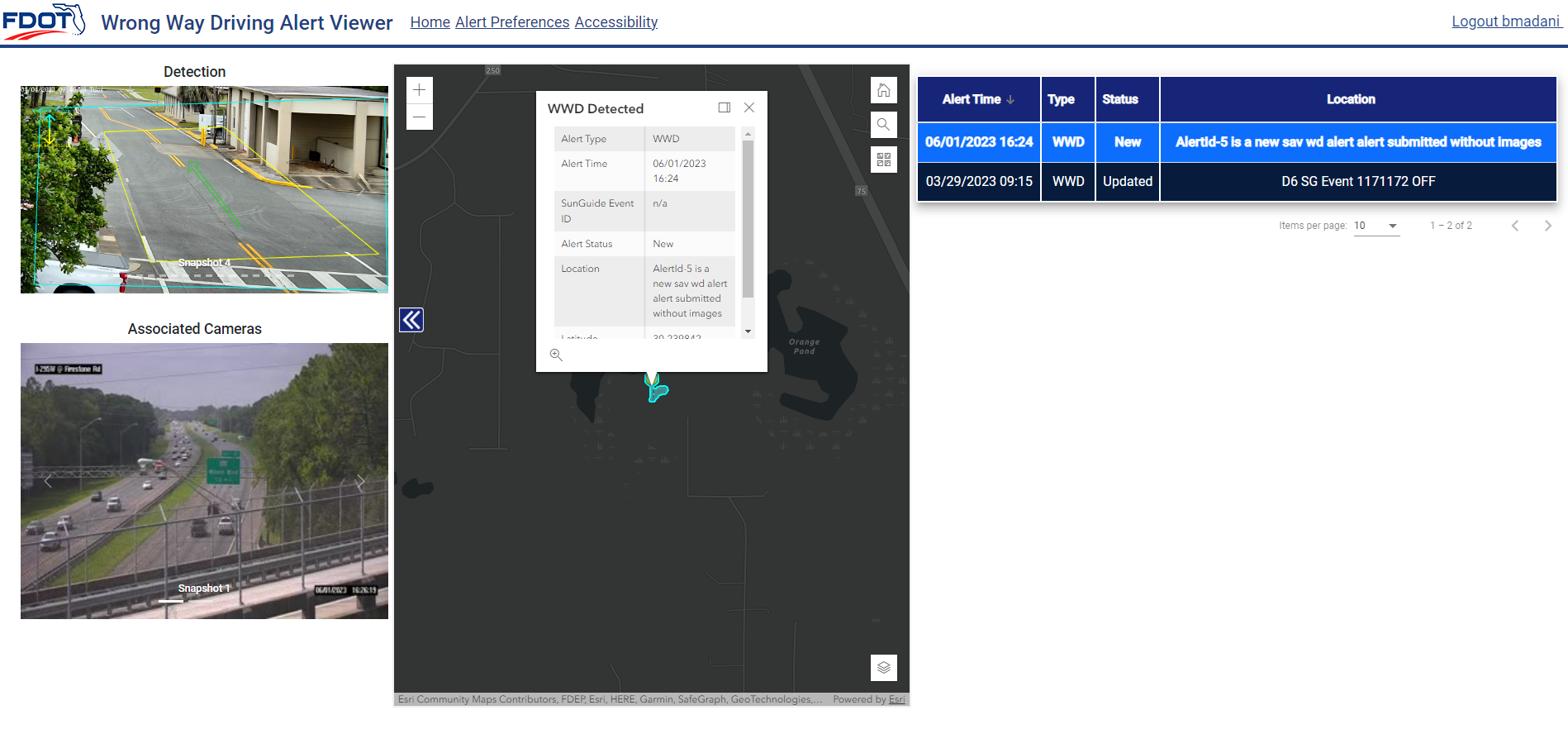 9/21/2023
23
SunGuide Software Users Group
Next Steps for the SAV
Next Steps
OIT Final Compliance Reviews (Remediation, as needed)
Shift to FDOT Production 
Provide Statewide Access and Training
FHP Authorization/Authentication Discussion/Enhancements
Timeline
?
?
April-May 2023
March 2023
June 2023
July 2023
FHP Feedback
Viewer Refinement
FHP Authentication Enhancement
FTE Demo
FHP Demo
FTE Testing
Production Implementation and Monitoring
9/21/2023
24
SunGuide Software Users Group
Video Wall Discussion
Current State:
Authentication Token Expires after 12 hours
Option 1:
When Token expires – present login screen and let a user relog in. (Minor add’l cost.)
Option 2:
Rewrite authentication method to provide background updates to keep security token valid. (Significant add’l cost.)
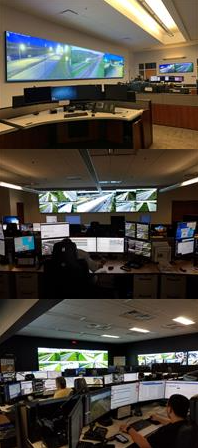 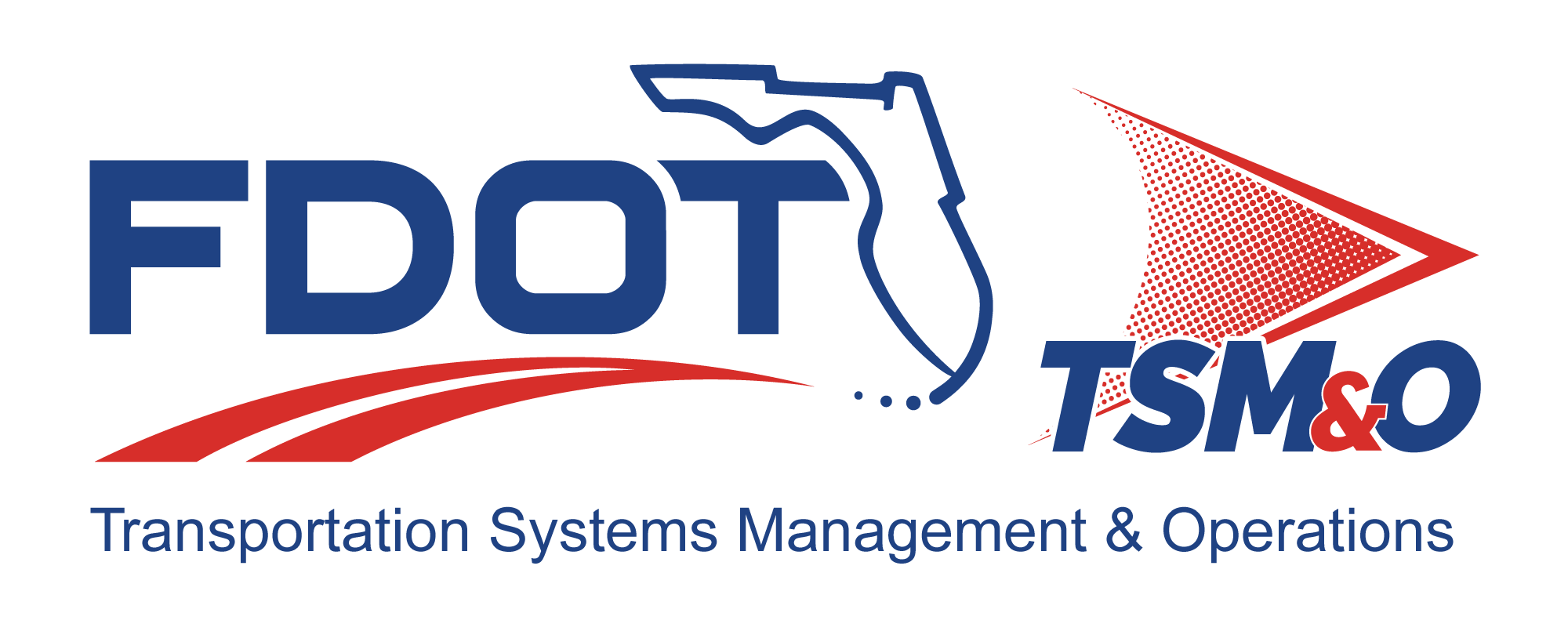 Quarterly Statewide Wrong-Way Driving Update Meeting - July 26, 2023
25
QUESTIONS?

COMMENTS?
9/21/2023
26
SunGuide Software Users Group
ANNOUNCEMENTS?

QUESTIONS?

COMMENTS?

ADJOURN.
SunGuide Software Users Group
9/21/2023
27